Judges
Palm Beach Lakes
April-May 2024


Dan Jenkins
Introduction
Introduction
Moses lived 120 years; Joshua lived 110 years
Introduction
Moses lived 120 years; Joshua lived 110 years
Joshua obeyed God and divided the land among the tribes
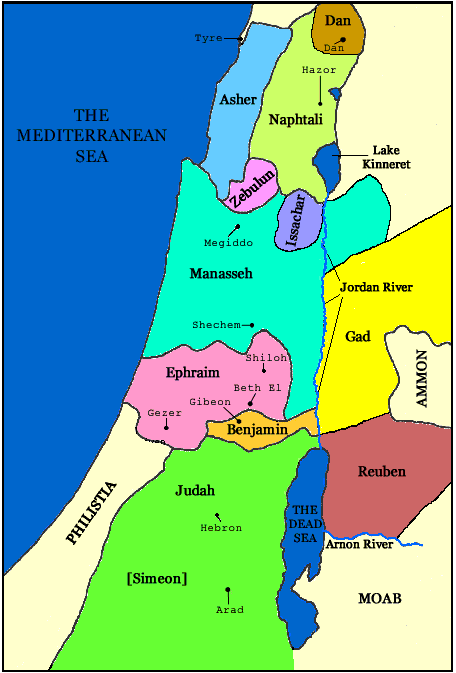 Introduction
Moses lived 120 years; Joshua lived 110 years
Joshua obeyed God and divided the land among the tribes
Faithfulness of Joshua’s generation—Judg. 1
Introduction
Moses lived 120 years; Joshua lived 110 years
Joshua obeyed God and divided the land among the tribes
Faithfulness of Joshua’s generation—Judg. 1
Another generation—arose who left God—Judg. 1
Introduction
Moses lived 120 years; Joshua lived 110 years
Joshua obeyed God and divided the land among the tribes
Faithfulness of Joshua’s generation—Judg. 1
Another generation—arose who left God—Judg. 1
They failed to drive out the Canaanite nations—Judg. 1
Introduction
Moses lived 120 years; Joshua lived 110 years
Joshua obeyed God and divided the land among the tribes
Faithfulness of Joshua’s generation—Judg. 1
Another generation—arose who left God—Judg. 1
They failed to drive out the Canaanite nations—Judg. 1
They were oppressed and finally turned to God—Judg. 1
Introduction
Moses lived 120 years; Joshua lived 110 years
Joshua obeyed God and divided the land among the tribes
Faithfulness of Joshua’s generation—Judg. 1
Another generation—arose who left God—Judg. 1
They failed to drive out the Canaanite nations—Judg. 1
They were oppressed and finally turned to God—Judg. 1
Judges were raised up by God to drive out nations—Judges 2-24
Introduction
Moses lived 120 years; Joshua lived 110 years
Joshua obeyed God and divided the land among the tribes
Faithfulness of Joshua’s generation—Judg. 1
Another generation—arose who left God—Judg. 1
They failed to drive out the Canaanite nations—Judg. 1
They were oppressed and finally turned to God—Judg. 1
Judges were raised up by God to drive out nations—Judges 2-24
Fifteen Judges (13 in book of Judges)
Introduction
Moses lived 120 years; Joshua lived 110 years
Joshua obeyed God and divided the land among the tribes
Faithfulness of Joshua’s generation—Judg. 1
Another generation—arose who left God—Judg. 1
They failed to drive out the Canaanite nations—Judg. 1
They were oppressed and finally turned to God—Judg. 1
Judges were raised up by God to drive out nations—Judges 2-24
Fifteen Judges (13 in book of Judges)
Period of judges 350-450 years (cf. 1 Kings 6:1)
Introduction
Moses lived 120 years; Joshua lived 110 years
Joshua obeyed God and divided the land among the tribes
Faithfulness of Joshua’s generation—Judg. 1
Another generation—arose who left God—Judg. 1
They failed to drive out the Canaanite nations—Judg. 1
They were oppressed and finally turned to God—Judg. 1
Judges were raised up by God to drive out nations—Judges 2-24
Fifteen Judges (13 in book of Judges)
Period of judges 350-450 years (cf. 1 Kings 6:1)
Lifestyle during the time of the judges changed from being nomads to eventually becoming a unified nation with a king
Destroy the Nations—Deut.20:16ff
  16  "But of the cities of these peoples which the LORD your God gives you as an inheritance, you shall let nothing that breathes remain alive, 
  17  but you shall utterly destroy them: the Hittite and the Amorite and the Canaanite and the Perizzite and the Hivite and the Jebusite, just as the LORD your God has commanded you, 
  18  lest they teach you to do according to all their abominations which they have done for their gods, and you sin against the LORD your God.
Destroy the Nations—Deut.20:16ff
  16  "But of the cities of these peoples which the LORD your God gives you as an inheritance, you shall let nothing that breathes remain alive, 
  17  but you shall utterly destroy them: the Hittite and the Amorite and the Canaanite and the Perizzite and the Hivite and the Jebusite, just as the LORD your God has commanded you, 
  18  lest they teach you to do according to all their abominations which they have done for their gods, and you sin against the LORD your God.
Jews Did Not Destroy—Judges 1:27ff
 27  However, Manasseh did not drive out the inhabitants of Beth Shean..they put the Canaanites under tribute… 
 29  Nor did Ephraim drive out the Canaan- ites who dwelt in Gezer… 
  30  Nor did Zebulun drive out the inhabi- tants of Kitron…so the Canaanites dwelt among them, and were put under tribute. 
  31  Nor did Asher drive out the inhabitants of Acco or the inhabitants of Sidon…
  33  Nor did Naphtali drive out the inhabitants of Beth Shemesh…
  34  And the Amorites forced the children of Dan into the mountains, for they would not allow them to come down to the valley;
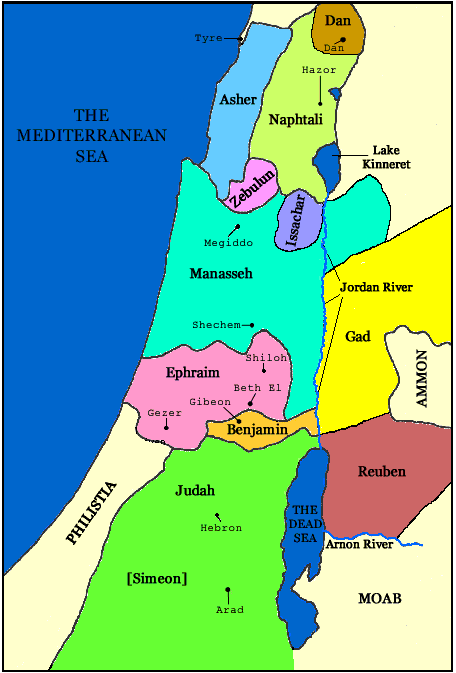 Judges—Chapter 1
1-19: Judah, Simeon, Caleb
21-26: Benjamin
27-28: Manasseh
29: Ephraim
30: Zebulon
31-32: Asher
33: Naphtali
34-36: Dan
List of the Judges
List of the Judges
Othniel
List of the Judges
Othniel
Ehud
List of the Judges
Othniel
Ehud
Shamgar
List of the Judges
Othniel
Ehud
Shamgar
Deborah
List of the Judges
Othniel
Ehud
Shamgar
Deborah
Gideon, Abimelech
List of the Judges
Othniel
Ehud
Shamgar
Deborah
Gideon, Abimelech
Tola, Jair, Jephthah
Ibzan, Elon, Abdon
Samson, Eli, Samuel
List of the Judges
Othniel
Ehud
Shamgar
Deborah
Gideon, Abimelech
Tola, Jair, Jephthah
Ibzan, Elon, Abdon
Samson, Eli, Samuel
“Clock”
of the Judges
Faithful
“Clock”
of the Judges
Faithful
“Clock”
of the Judges
Idolatry
Faithful
“Clock”
of the Judges
Idolatry
Repentance
Faithful
“Clock”
of the Judges
Deliverer/Judge
Idolatry
Repentance